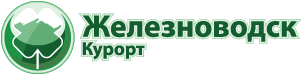 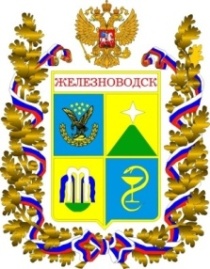 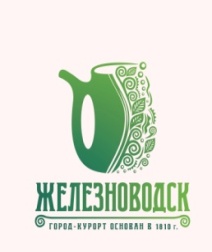 Город-курорт Железноводск Ставропольского края
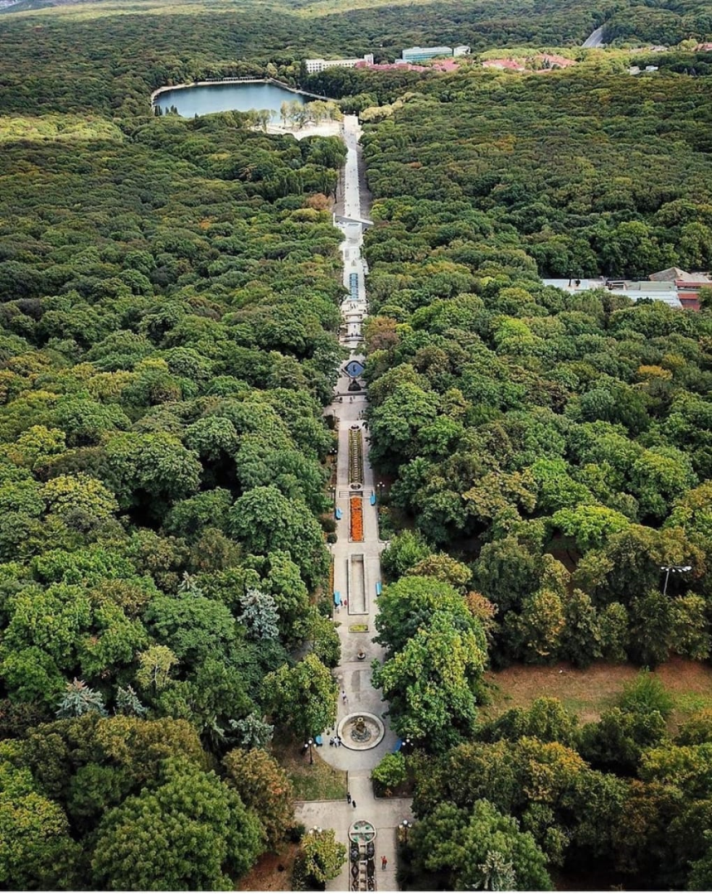 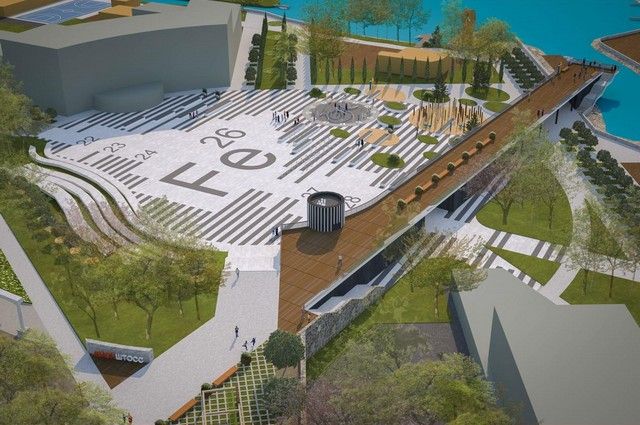 Благоустройство Нижней каскадной лестницы
 (восточный склон горы Железной)
2019 год
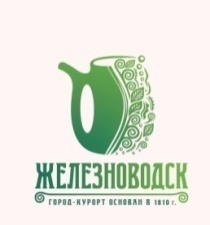 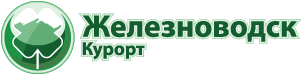 Общественность обсудила проекты Каскадной лестницы (шестидесятые годы  прошлого века и сегодня)
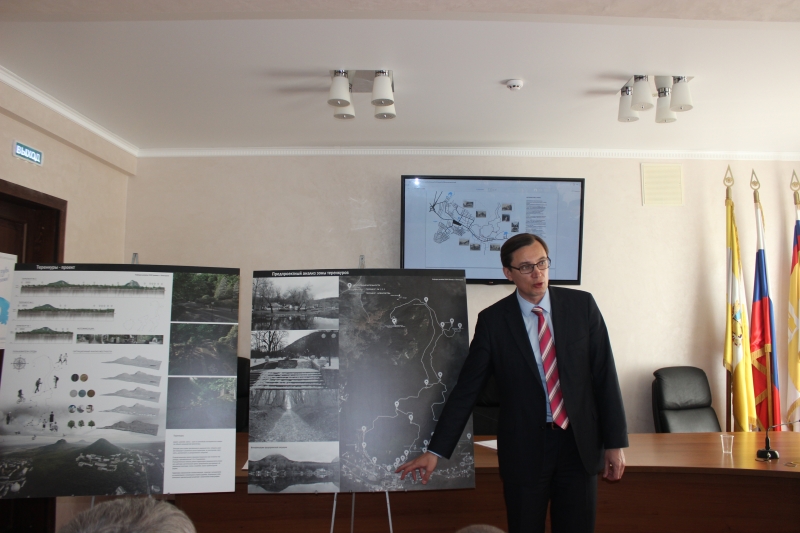 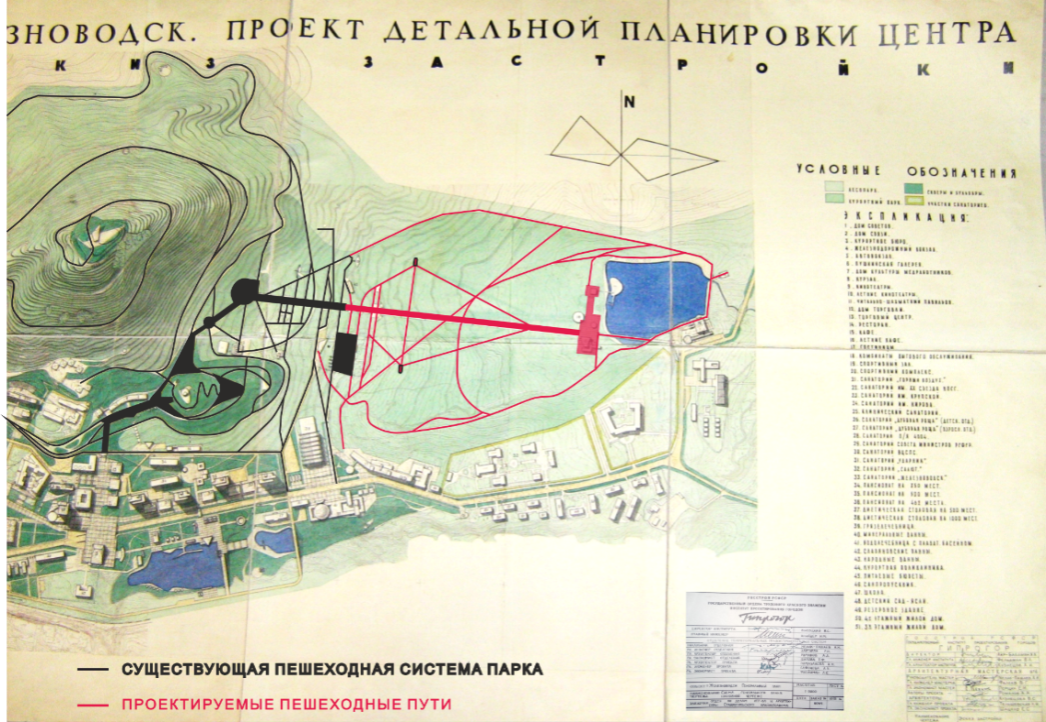 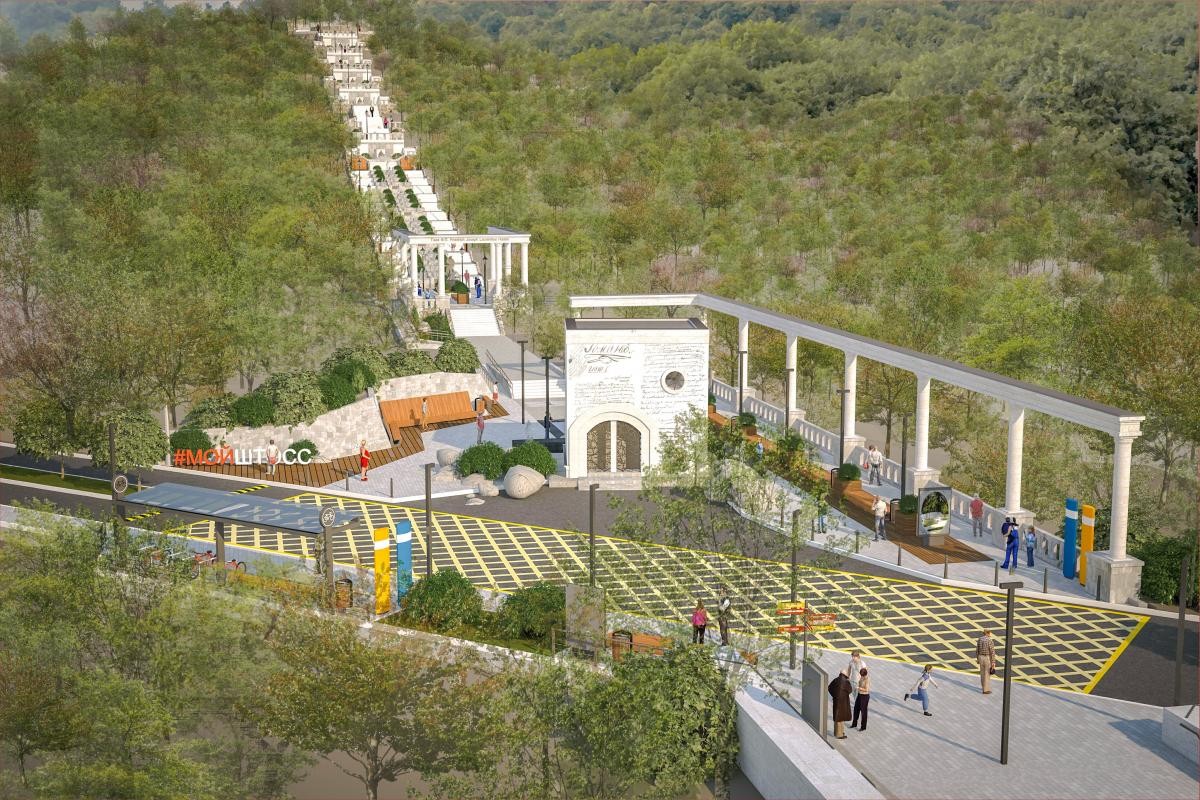 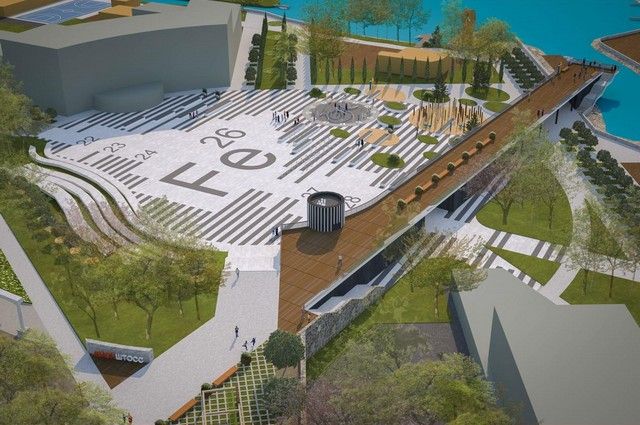 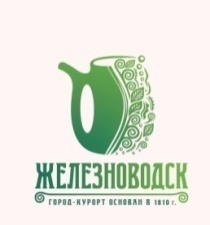 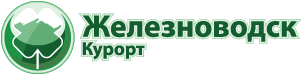 Ход работ по благоустройству
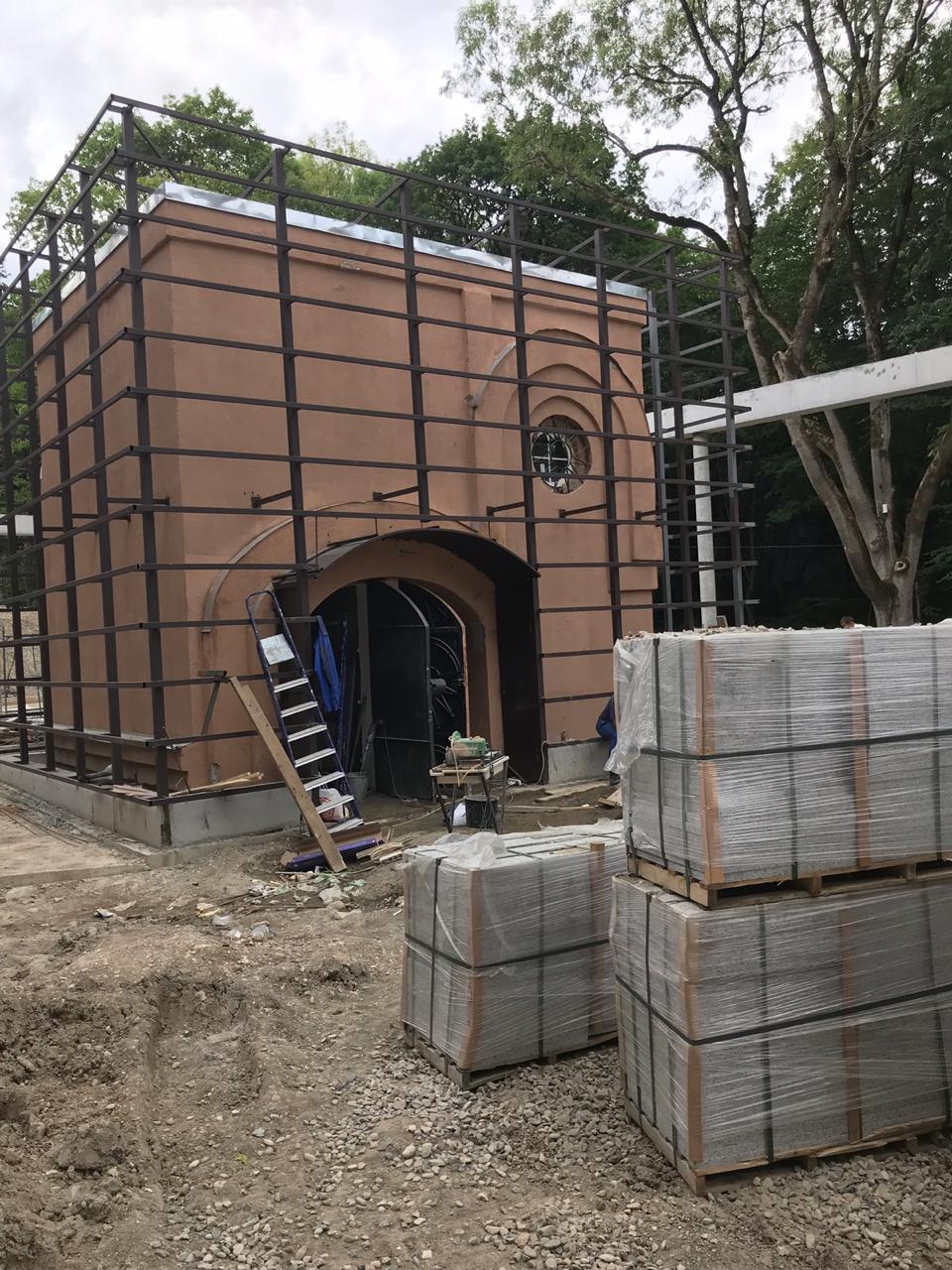 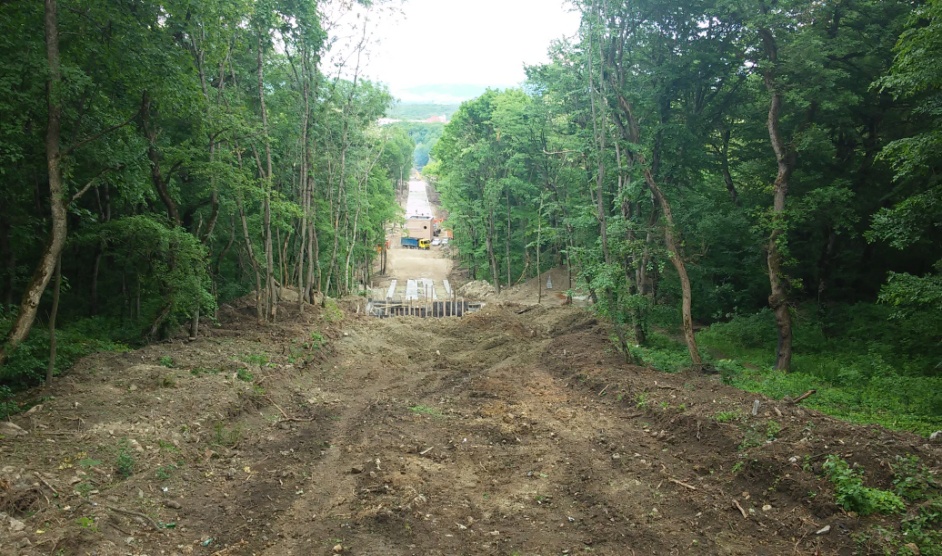 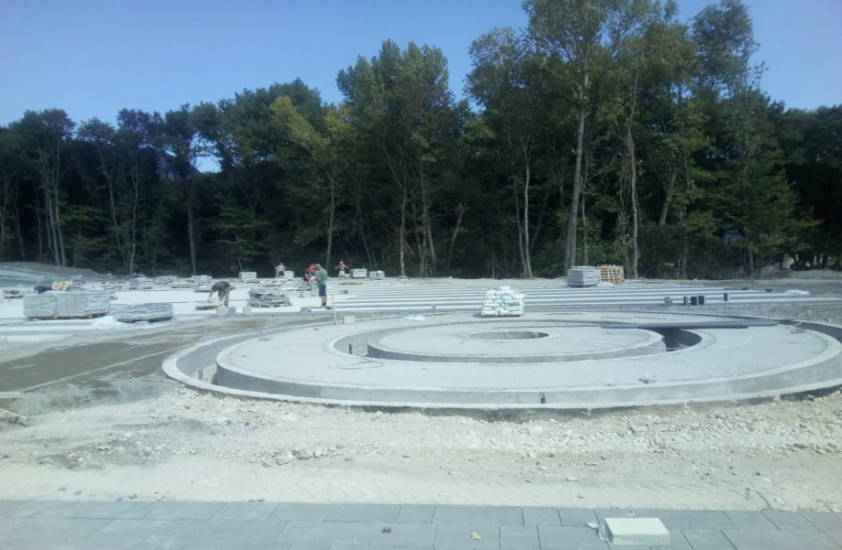 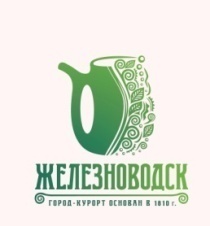 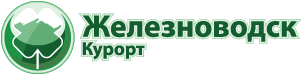 Бюст первооткрывателю города и Кавказских Минеральных Вод, «святому доктору»                        Ф.П. Гаазу; барельефы:  императору Александру I,  генералу А.П. Ермолову, великим писателям А.С. Пушкину  и                        Л.Н. Толстому, неоднократно бывавшим здесь ипрославившим Кавказские Минеральные Воды
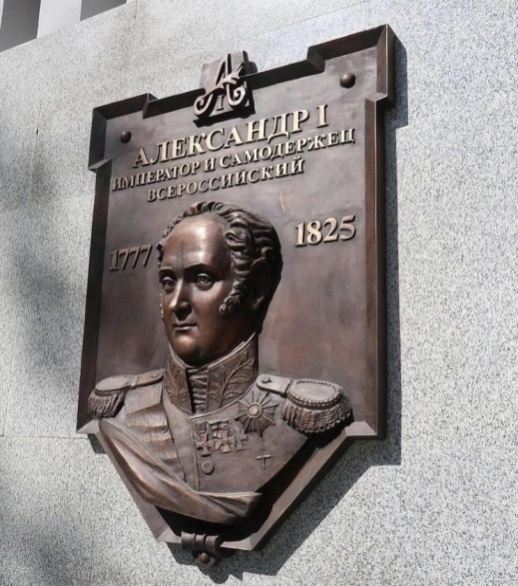 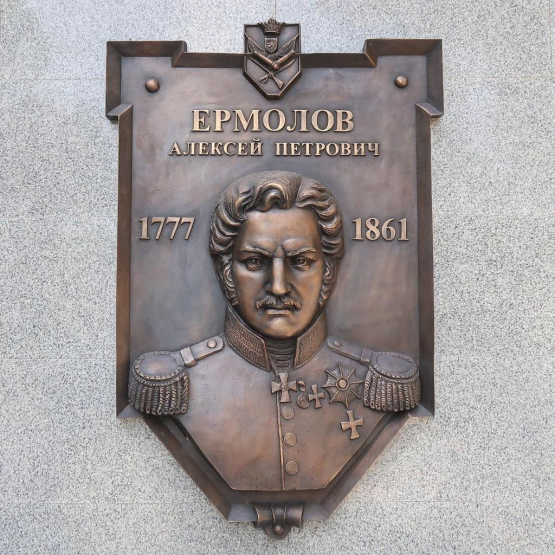 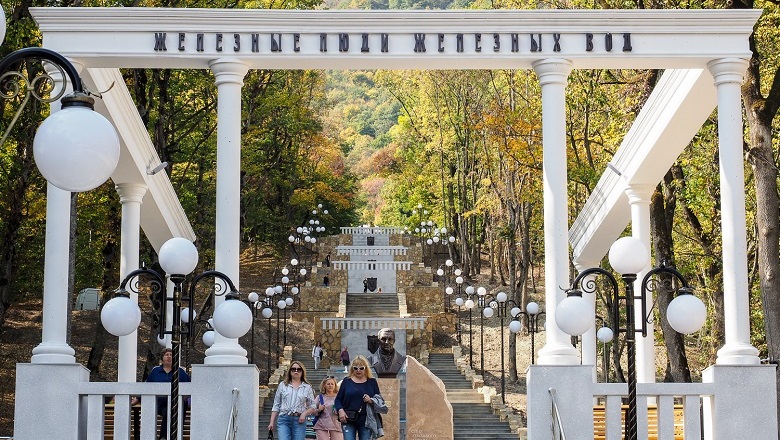 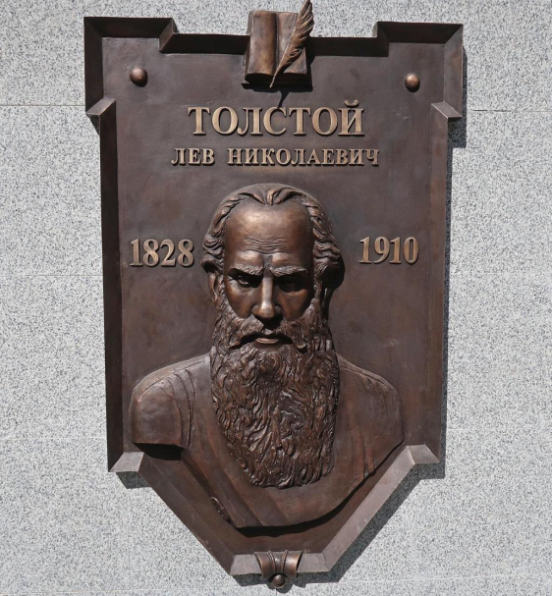 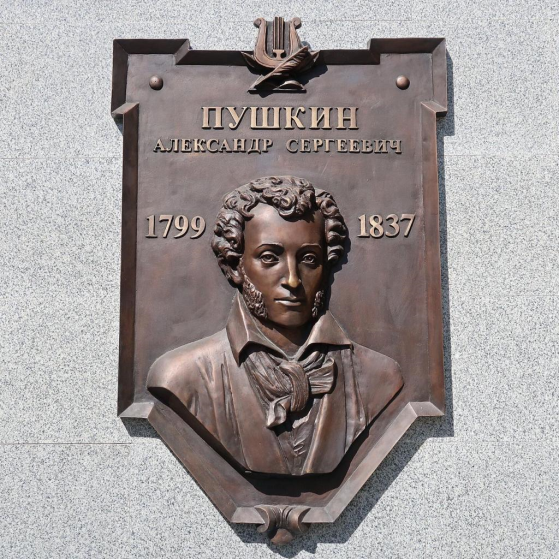 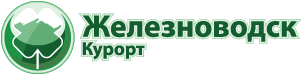 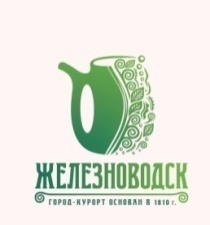 Вид сверху на самую длинную каскадную лестницу на Юге России (860 метров)
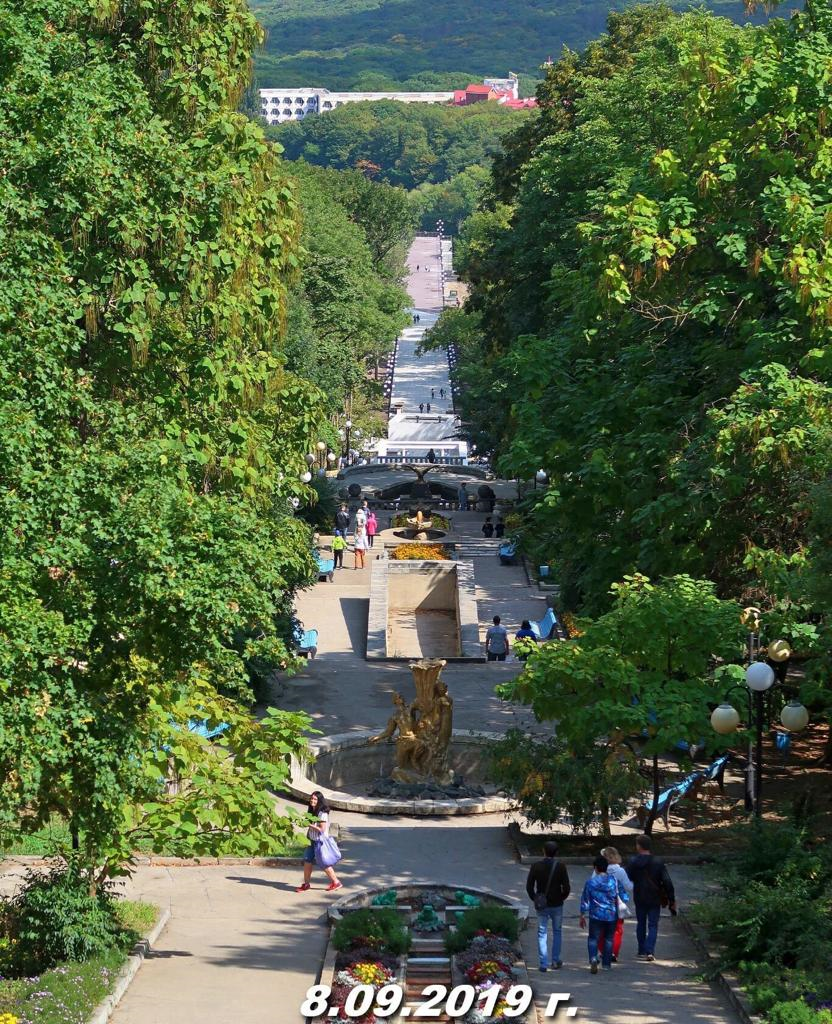 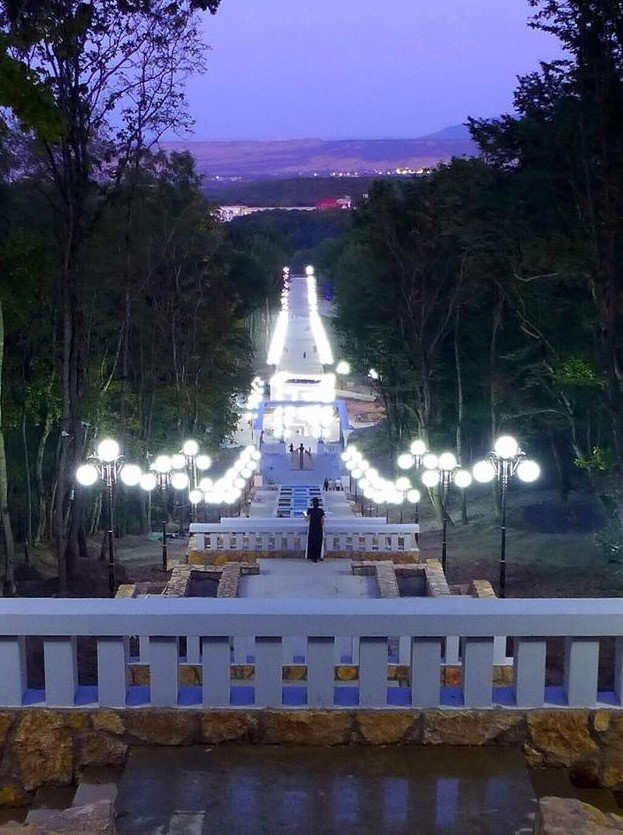 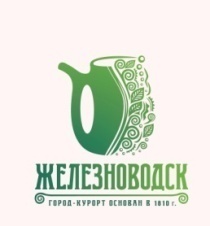 Вид снизу на лестницу  и  каскад из 10 фонтанов
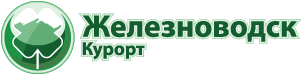 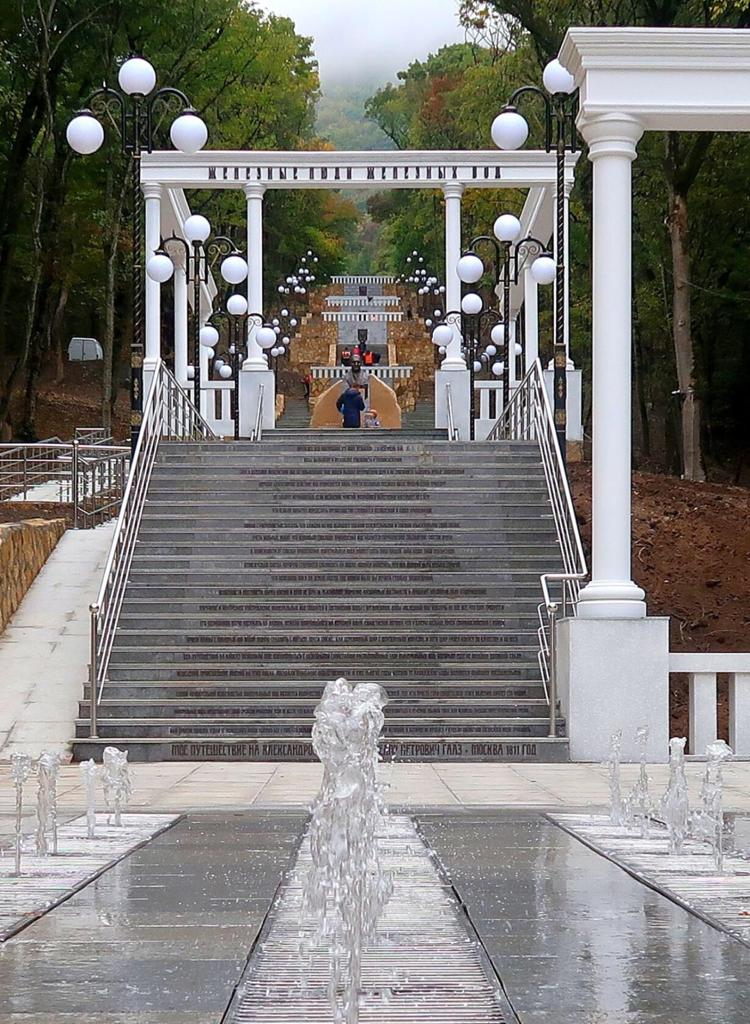 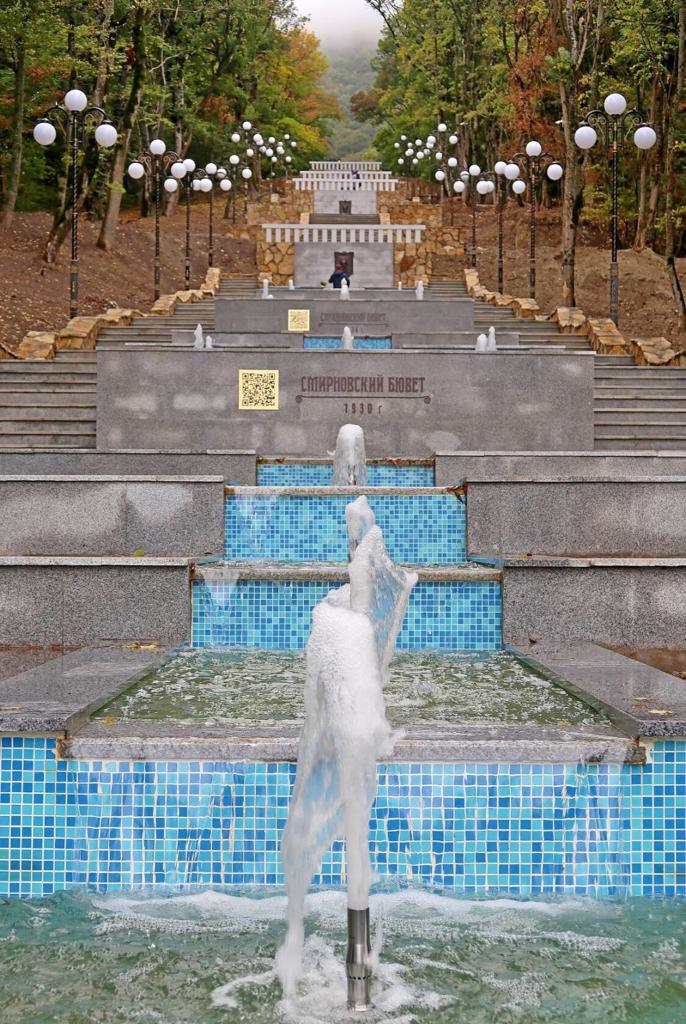 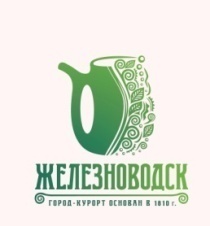 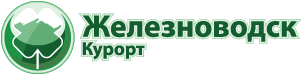 Событийное место «ШТОСС» Единственный в мире бювет-книга, на фасад которого при помощи лазерной технологии нанесены строки из произведений М.Ю.Лермонтова
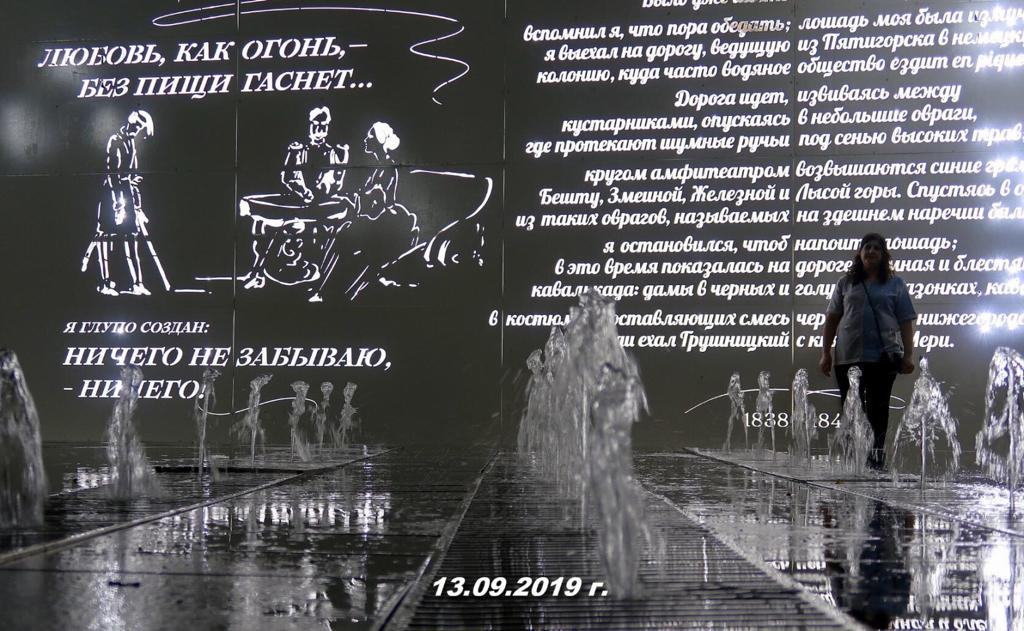 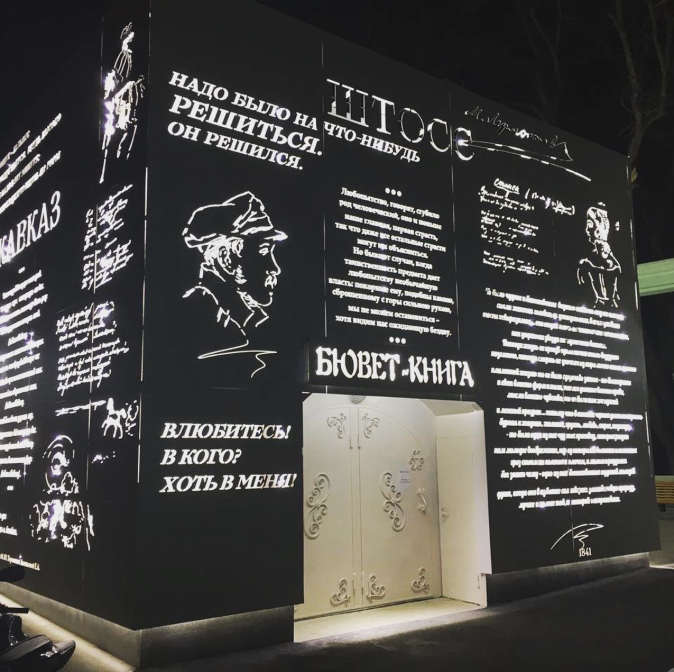 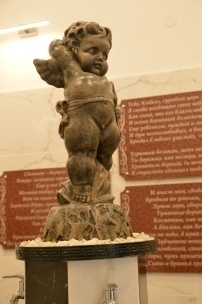 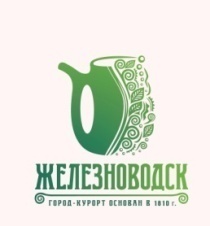 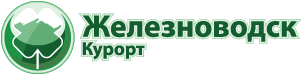 В Железноводске М.Ю. Лермонтов бывал несколько раз, любил  природу этого уголка Кавказа. Последний приезд поэта в Железноводск в июле 1841 года оказался роковым…
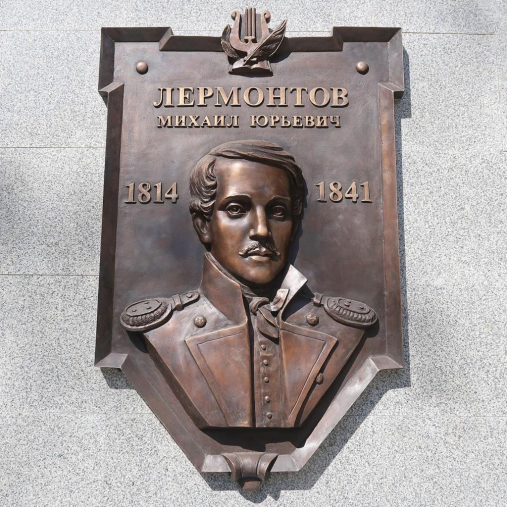 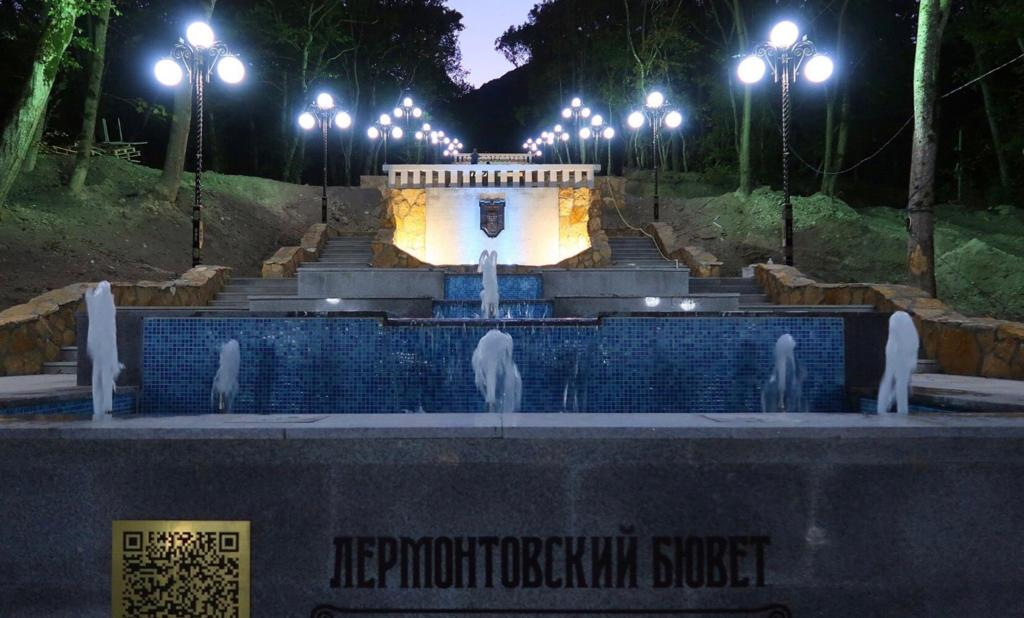 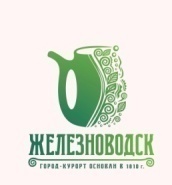 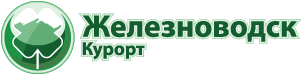 Марафон Ferrum Runman -  первый вертикальный забег на КМВ
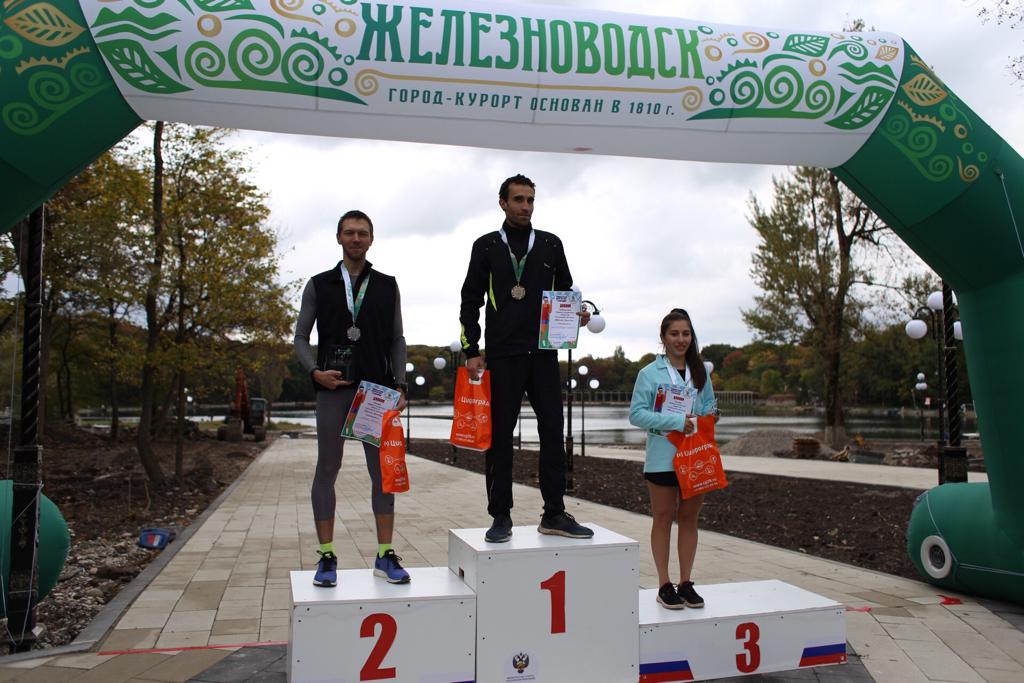 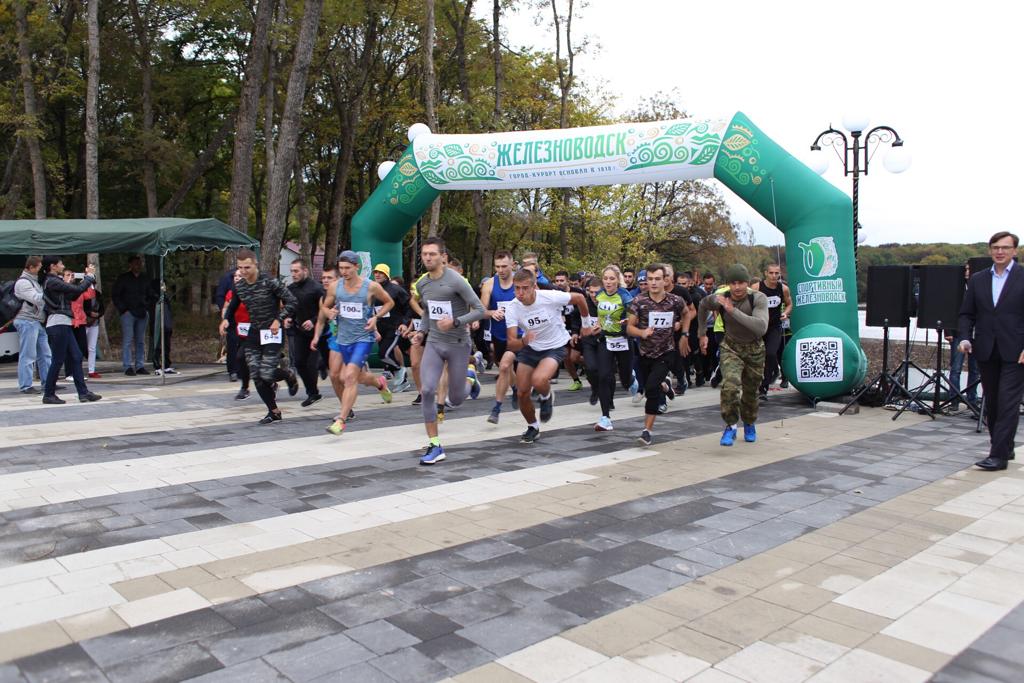 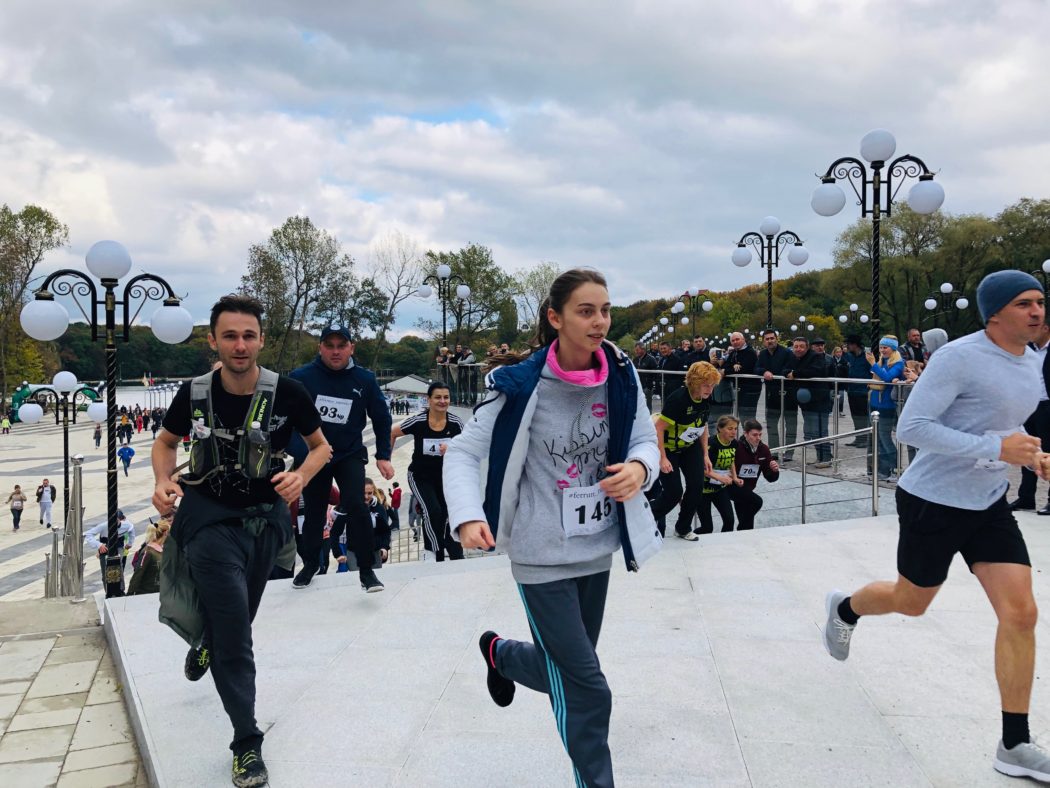 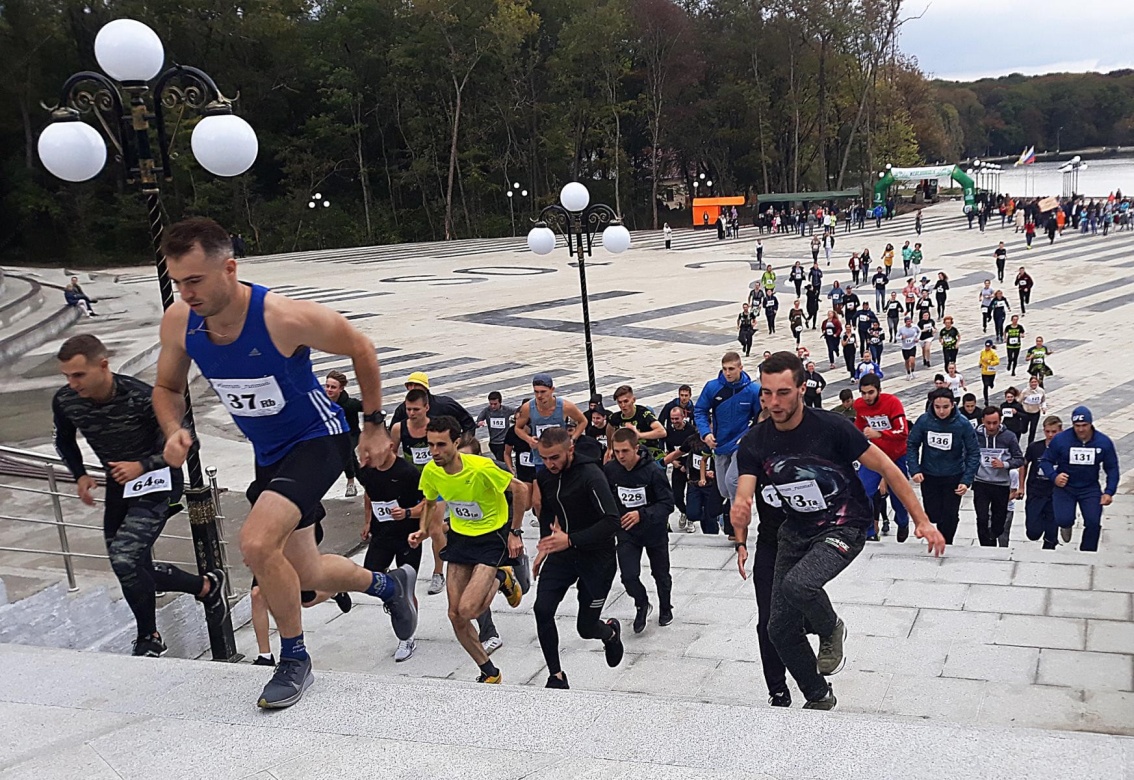 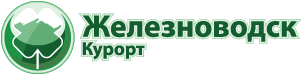 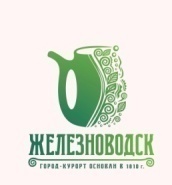 Доступная среда для маломобильных групп населения
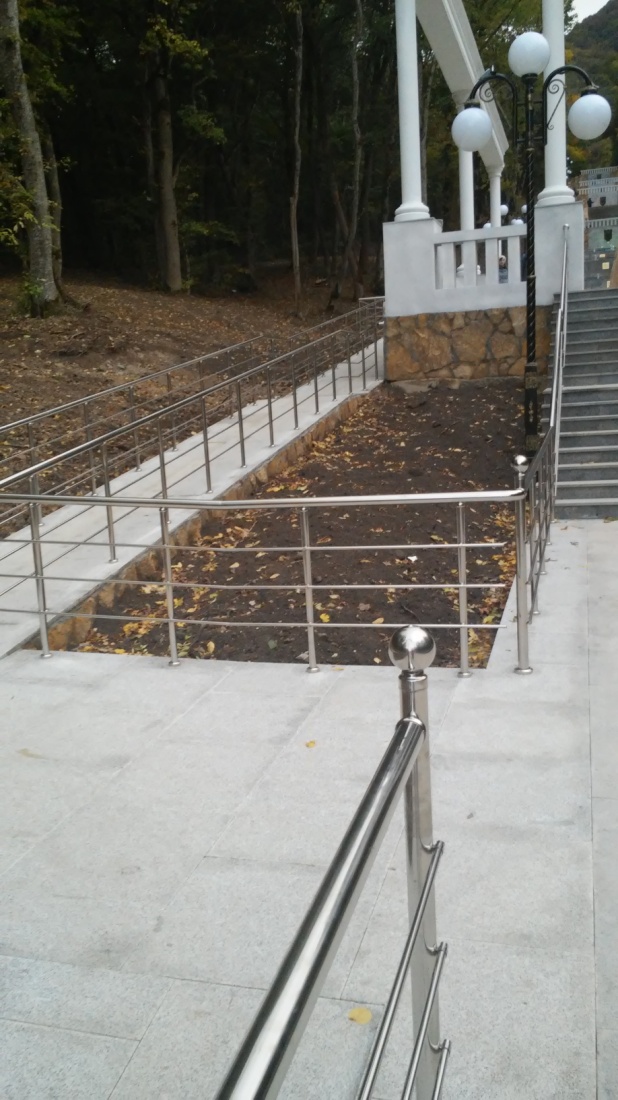 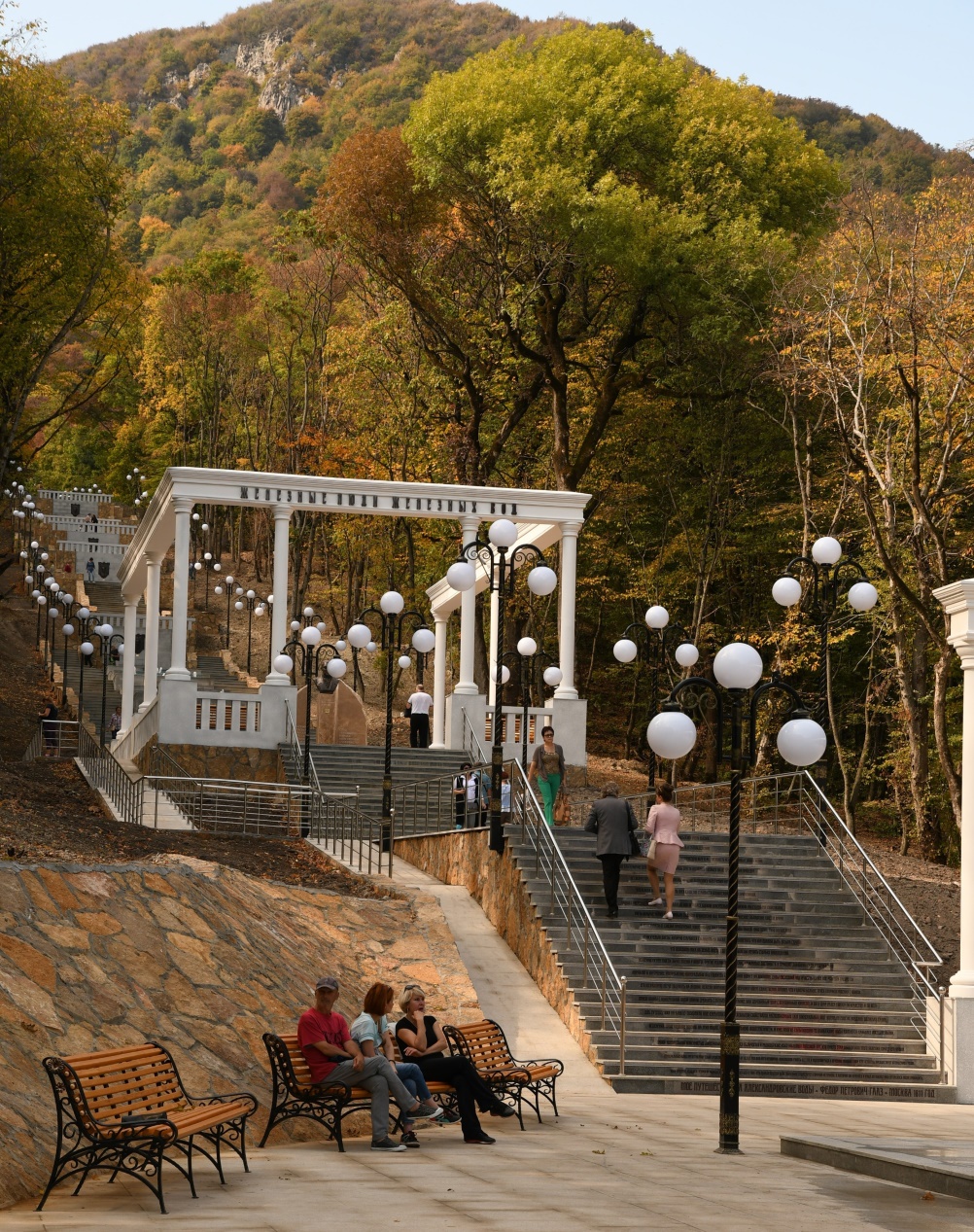 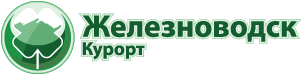 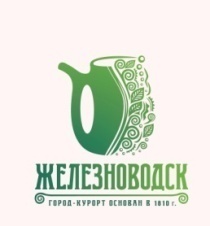 Около 15 тысяч горожан и гостей курорта отпраздновали День города Железноводска на Нижней каскадной лестнице
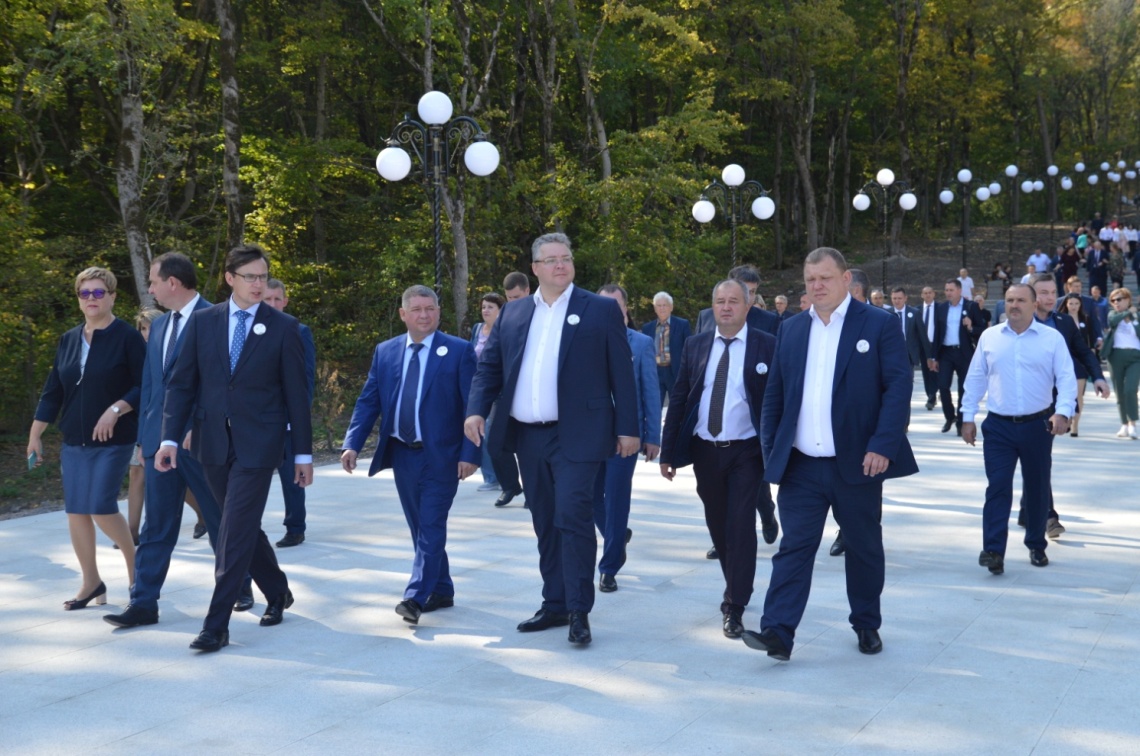 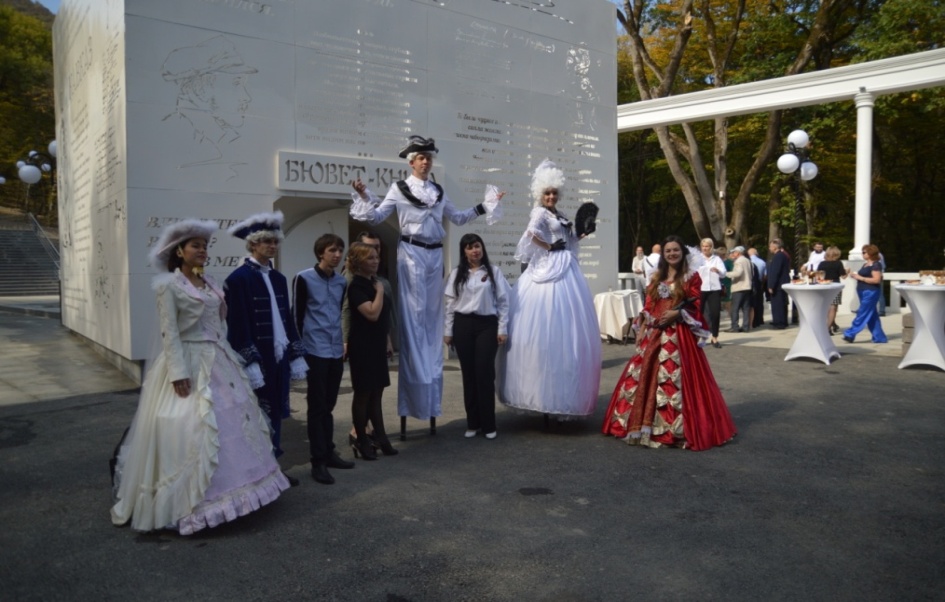 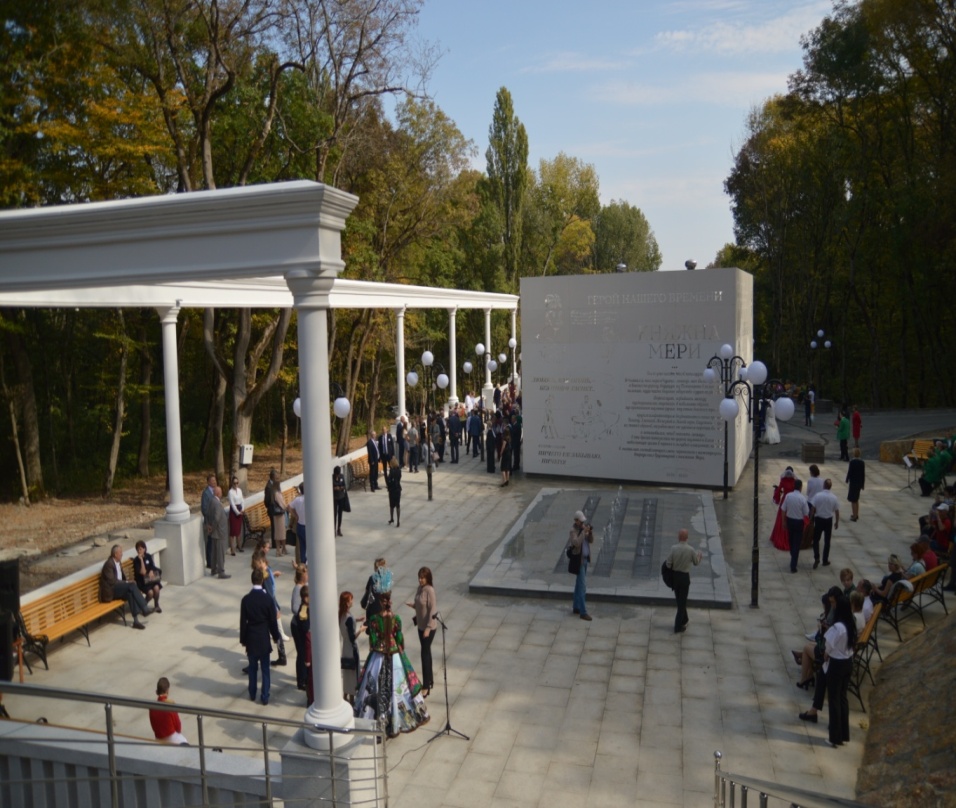 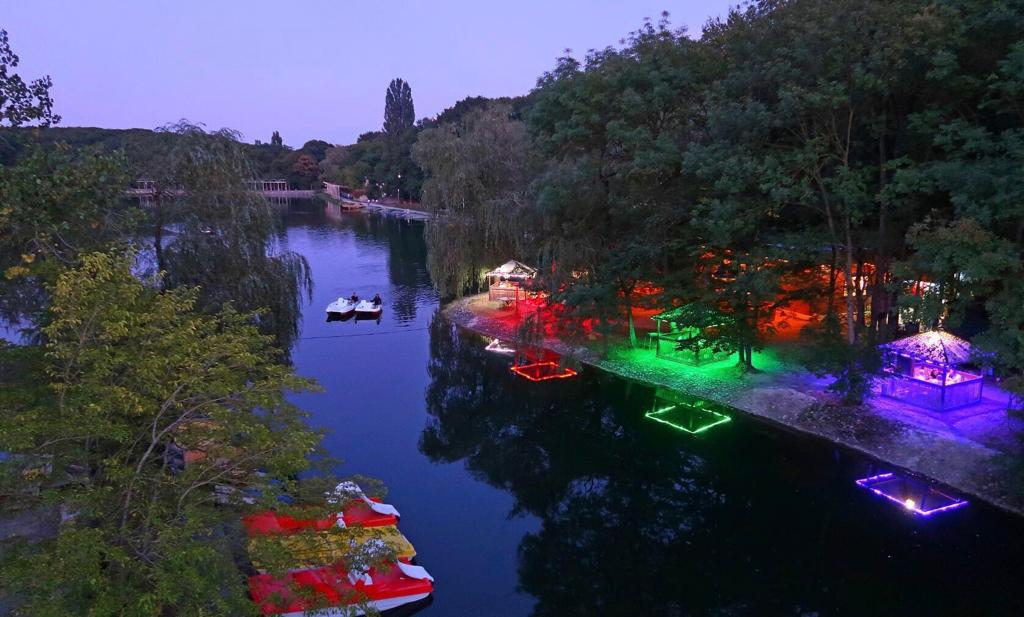 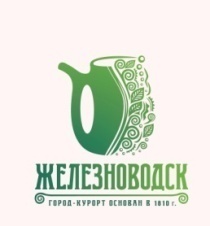 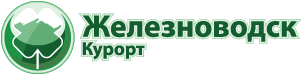 Социальные показатели развития территории